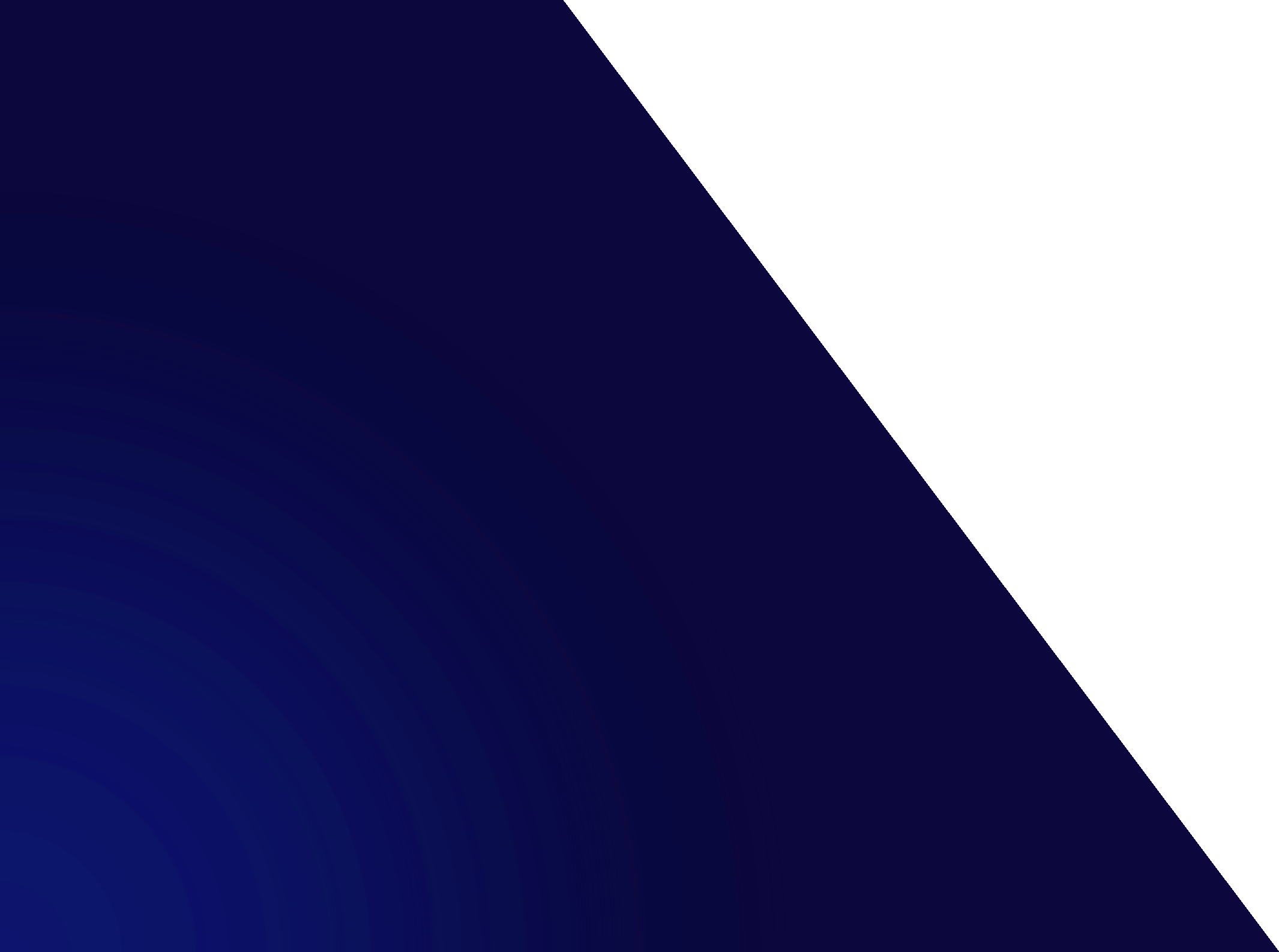 Отдел образования и социального развития администрации Цивильского района
Приоритетные направления в сфере образования
08.06.2022 г.
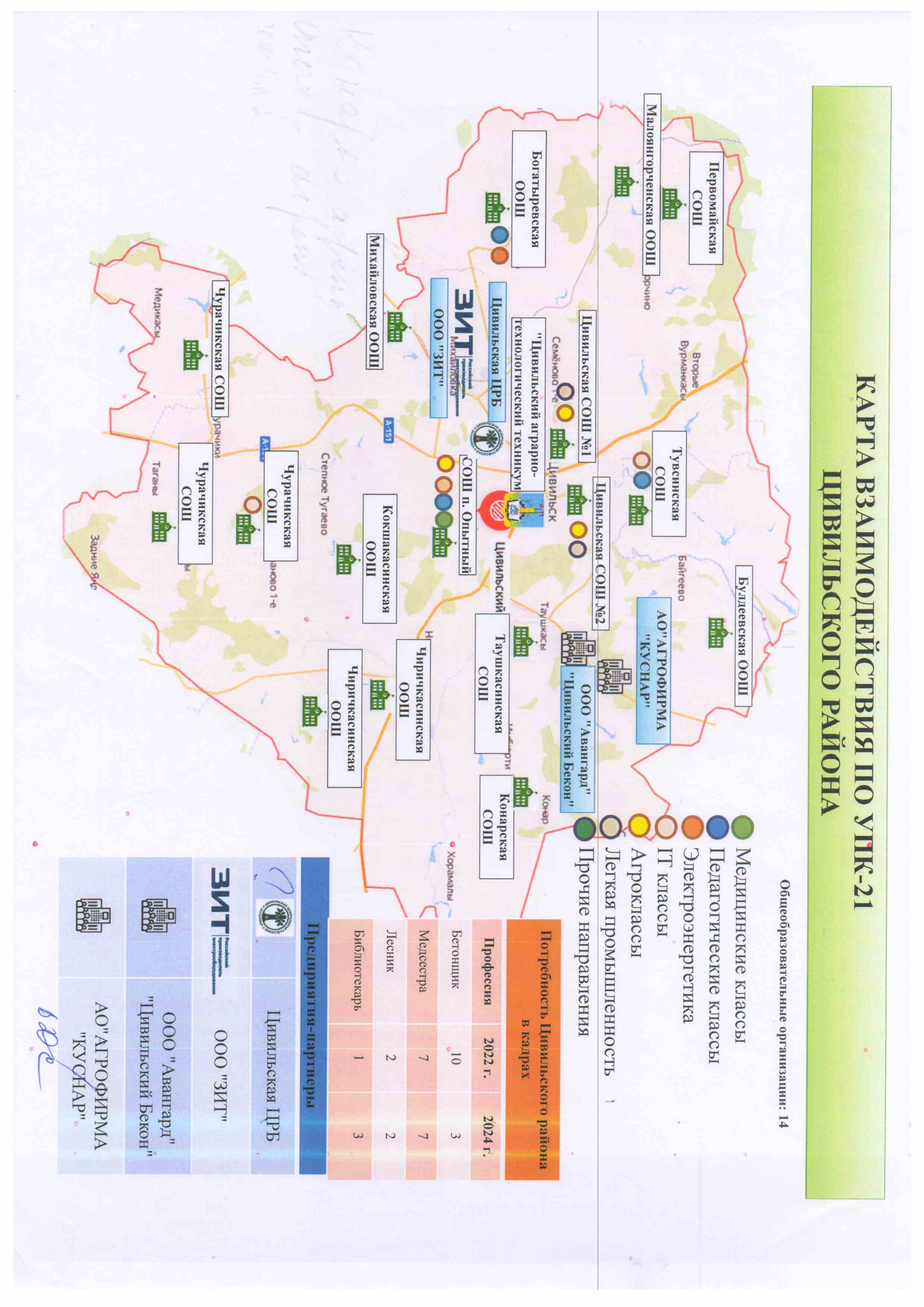 РАНЯЯ ПРОФОРИЕНТАЦИЯ
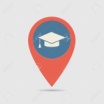 МБОУ «Цивильская  СОШ №1» с 2021-2022 уч. г.
Технологический (агротехнологический) – слесарь по ремонту с/х машин 
Легкая промышленность – швея
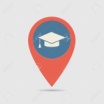 МБОУ «Цивильская  СОШ №2» с 2021-2022 уч. г.
Технологический (агротехнологический) – слесарь по ремонту с/х машин 
Легкая промышленность – швея
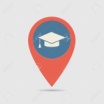 МБОУ «СОШ п. Опытный» с 2022-2023 уч. г.
Технологический (агротехнологический) – слесарь по ремонту с/х машин 
Легкая промышленность – швея
Количество участников и выбранные экзамены ОГЭ
Лицензия на профессиональное обучение
МБОУ «СОШ п. Опытный»
МБОУ «Конарская СОШ»
МБОУ «Богатыревская СОШ»
МБОУ «Тувсинская СОШ»
МБОУ «Таушкасинская СОШ им. Г.Т. Прокопьева»
МБОУ «Первомайская СОШ»
Первая профессия в школе
Швея
Слесарь по ремонту с/х машин
Техник по обслуживанию электронно-вычислительных машин
Тракторист
Младший медицинский работник, младший фармацевт, медицинский регистратор
Вожатый, помощник воспитателя, младший воспитатель
Цивильский район  - УПК-21
ПРОЕКТ
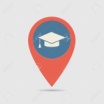 МБОУ «Тувсинская СОШ»
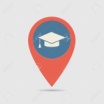 МБОУ «Первомайская СОШ»
Технологический (агротехнологический) 
ЦАТТ – ЧГУ –Куснар, Авангард, 
слесарь по ремонту с/х машин
Технологический (агротехнологический) 
ЦАТТ –Аграрный университет – Авангард,
Легкая промышленность ЦАТТ – ЧГУ – Глория, Рукодельница
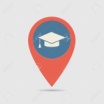 МБОУ «Цивильская  СОШ №2»
Технологический (IT-технологии)  - ЧЭМК – ЧГУ – ИСЕРВ
Технологический (агротехнологический)  - ЦАТТ – Аграрный университет - Авангард 
Медицинские классы – Медколледж – ЧГУ – Цивильская ЦРБ
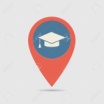 МБОУ «Богатыревская СОШ»
Технологический (агротехнологический) 
ЦАТТ – Аграрный университет –Куснар, Авангард,
слесарь по ремонту с/х машин
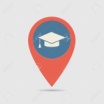 МБОУ «Цивильская  СОШ №1»
Технологический (IT-технологии)  - ЧЭМК – ЧГУ – ИСЕРВ
Медицинские классы – Медколледж – ЧГУ – Цивильская ЦРБ
Педагогические классы – Педколледж – ЧГПУ – ОО района
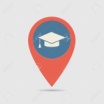 МБОУ «СОШ п. Опытный»
Технологический (агротехнологический)   ЦАТТ – Аграрный университет - Авангард
Технологический (IT-технологии)  - ЧЭМК – ЧГУ – ИСЕРВ
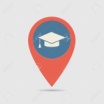 МБОУ «Конарская СОШ»
Технологический (агротехнологический) -
Канашский транспотно-энергетический техникум– ЧГУ – Татнефть «Прикамье»
Технологический (агротехнологический)  ЦАТТ - Аграрный университет – Авангард
Легкая промышленность ЦАТТ – ЧГУ – Глория, Рукодельница
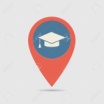 МБОУ «Чурачикская СОШ»
Технологический (IT-технологии)  - ЧЭМК – ЧГУ – ИСЕРВ